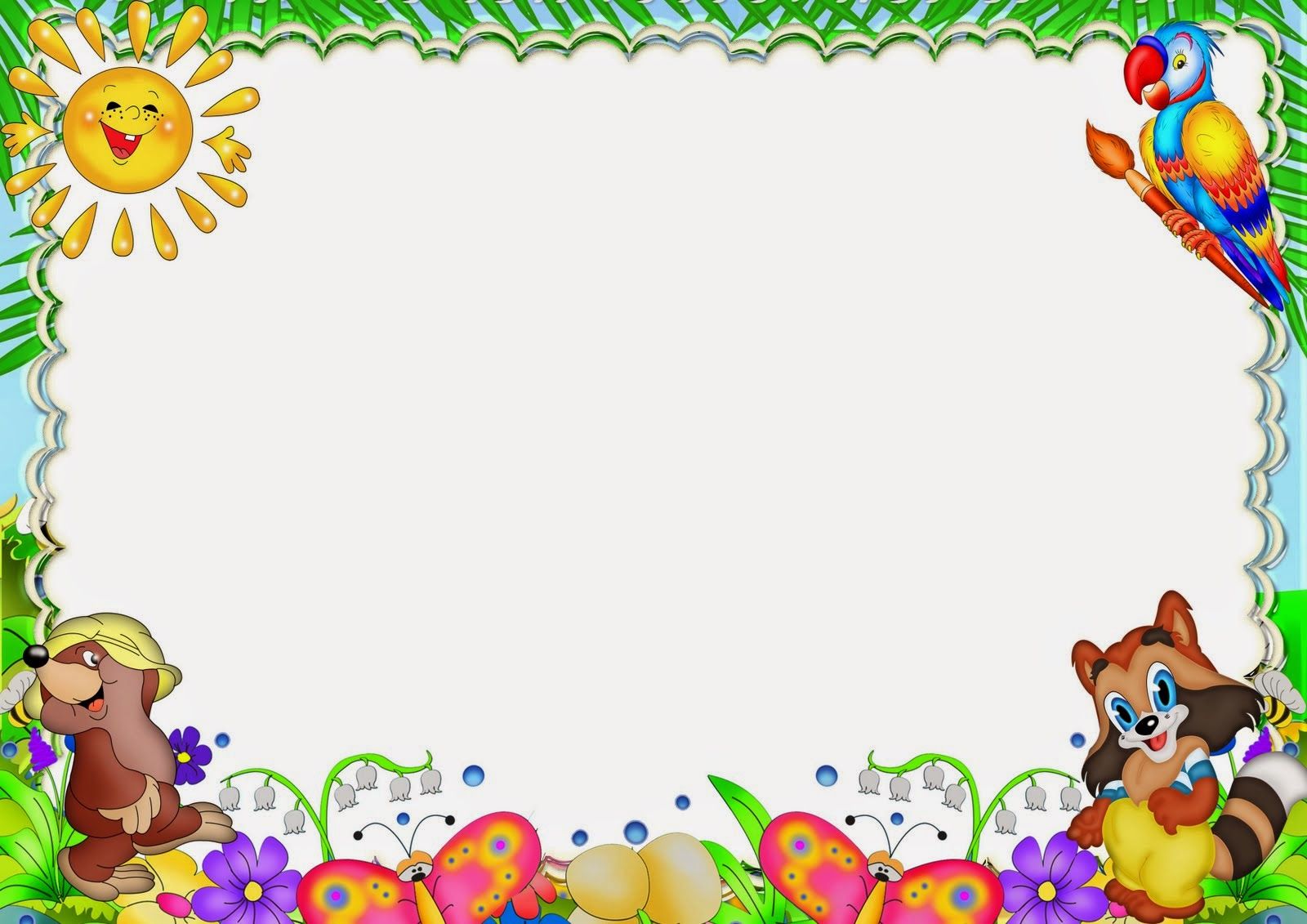 PHÒNG GIÁO DỤC VÀ ĐÀO TẠO QUẬN LONG BIÊN
MĨ THUẬT LỚP 4
Chủ đề 2: Chúng em với thế giới động vật 

Tiết 4: Tạo hình con vật từ vỏ hộp
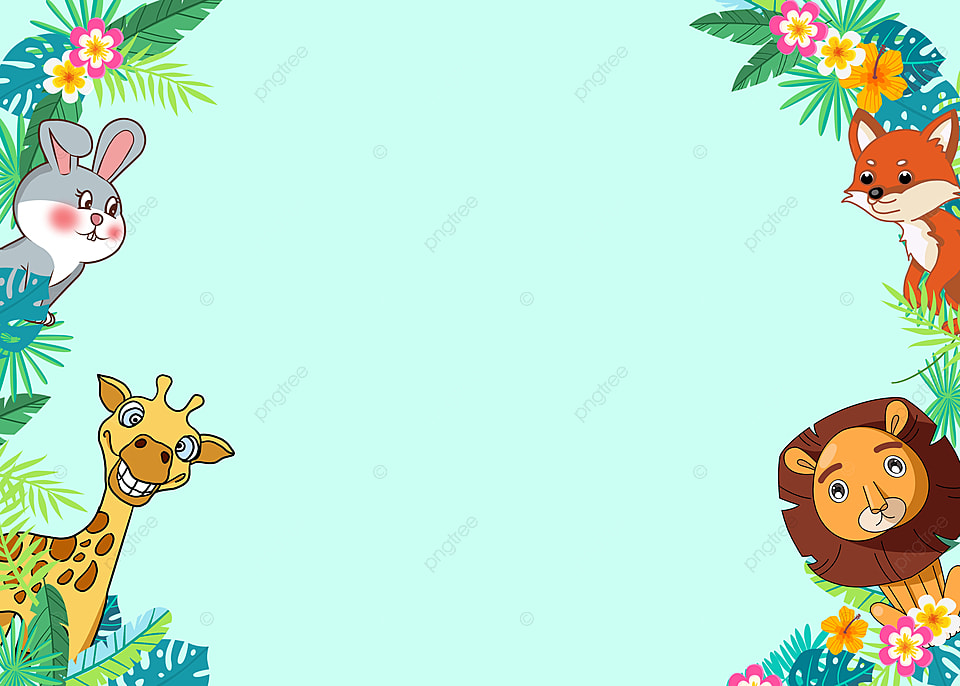 ĐỒ DÙNG HỌC TẬP
Giấy màu, bìa màu, vỏ hộp,…..
Kéo, keo dán, băng dính.
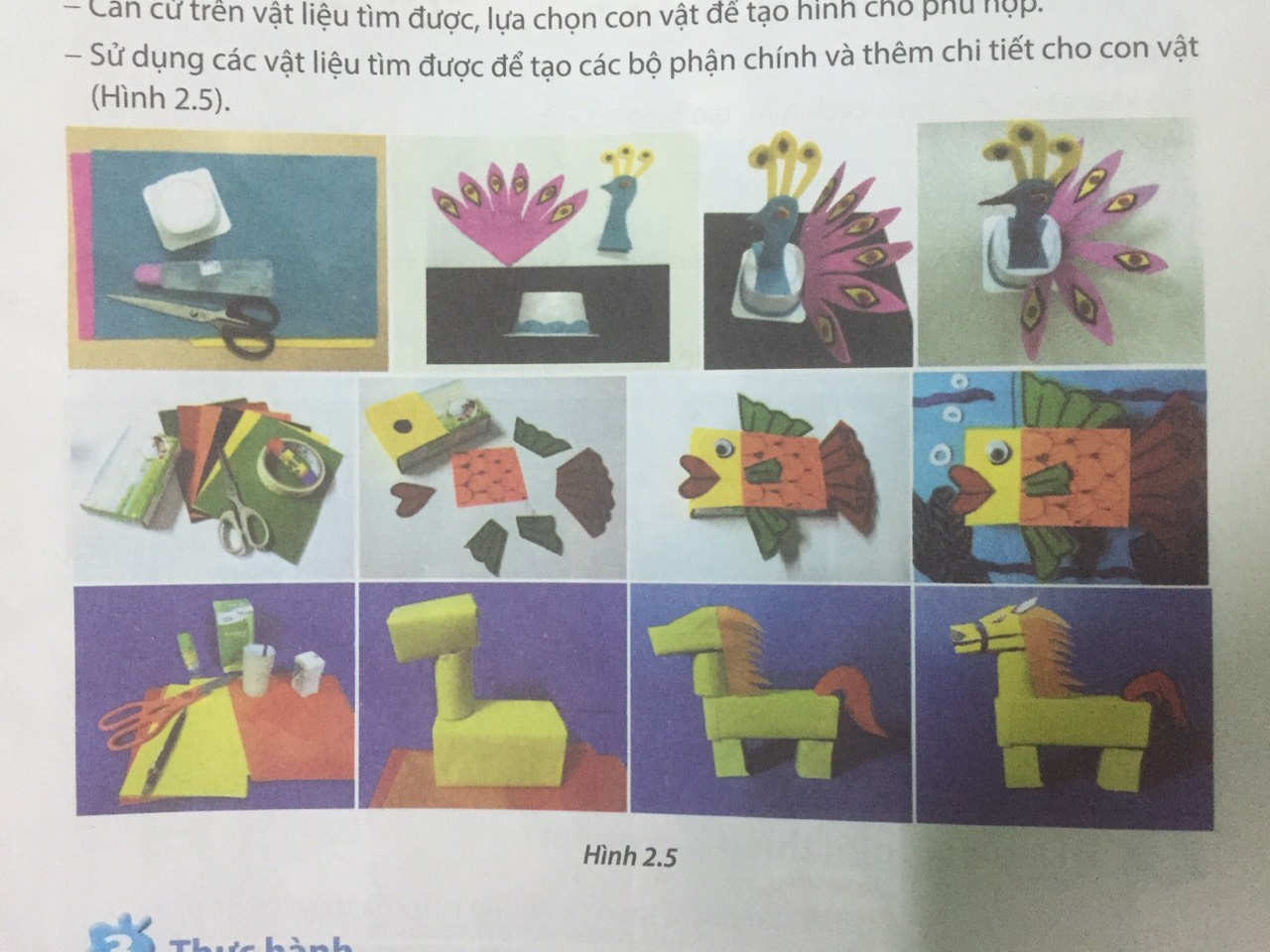 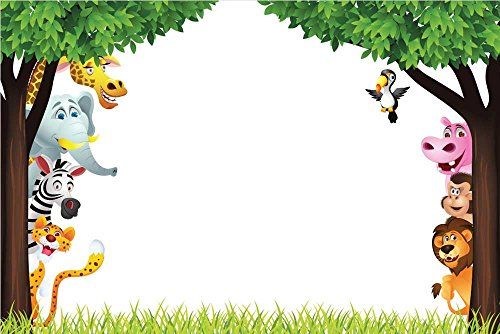 YÊU CẦU CẦN ĐẠT
Nêu được đặc điểm của một số con vật.
2. Tạo dáng được hình ảnh con vật bằng vỏ hộp.
3. Giới thiệu, chia sẻ  và nêu cảm nhận về sản phẩm của mình.
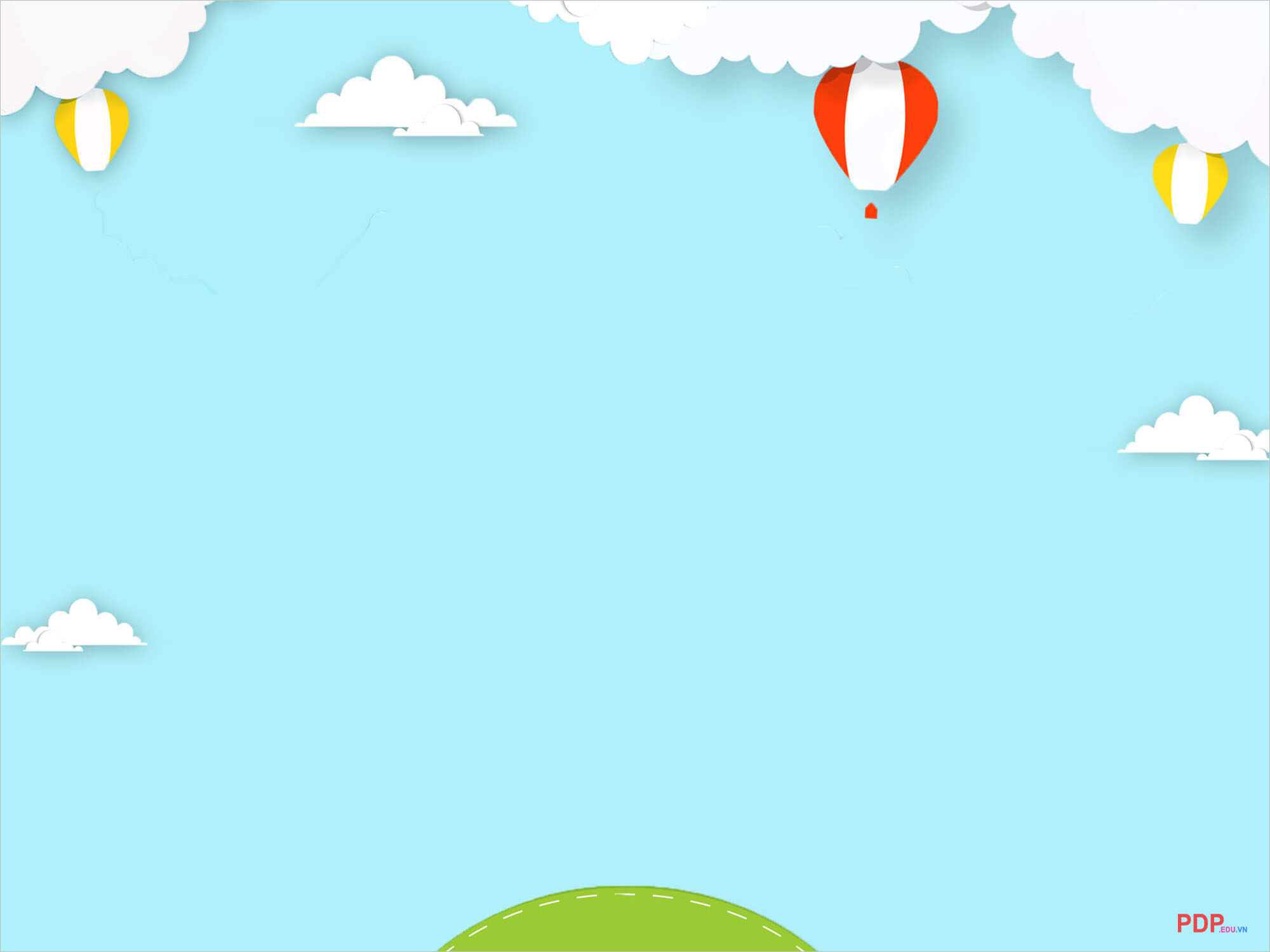 1. KHÁM PHÁ
- Giải câu đố?
2. Con gì ăn cỏ
Đầu có 2 sừng
Lỗ mũi buộc thừng
Kéo cày rất giỏi?
1.Con gì đuôi ngắn tai dài
Mắt hồng lông mượt có tài chạy nhanh ?
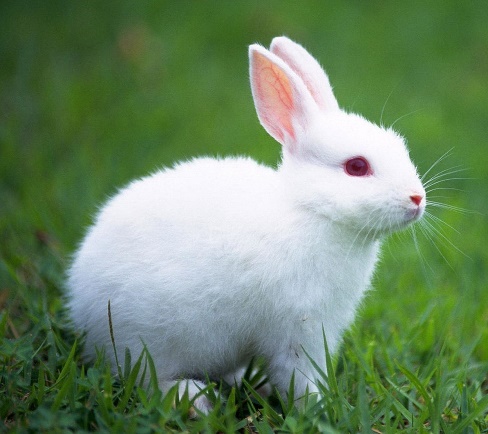 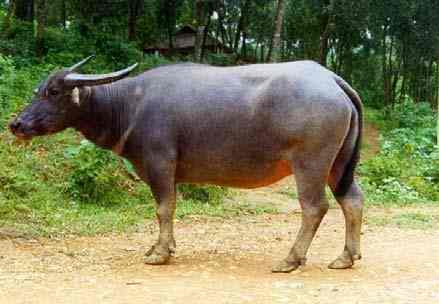 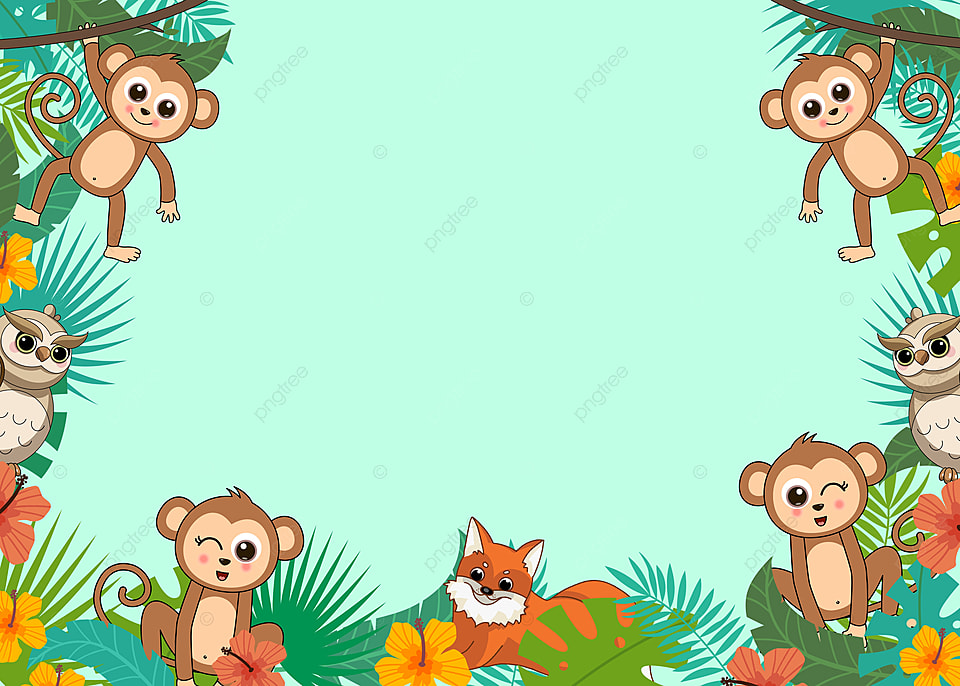 GHI NHỚ
- Mỗi con vật chúng đều có đặc điểm, hình dáng và màu sắc khác nhau.
- Có nhiều hình thức tạo hình sản phẩm con vật khác nhau.
- Khi tạo hình con vật cần chú ý đến đặc điểm nổi bật, hình dáng hoạt động và màu sắc của con vật.
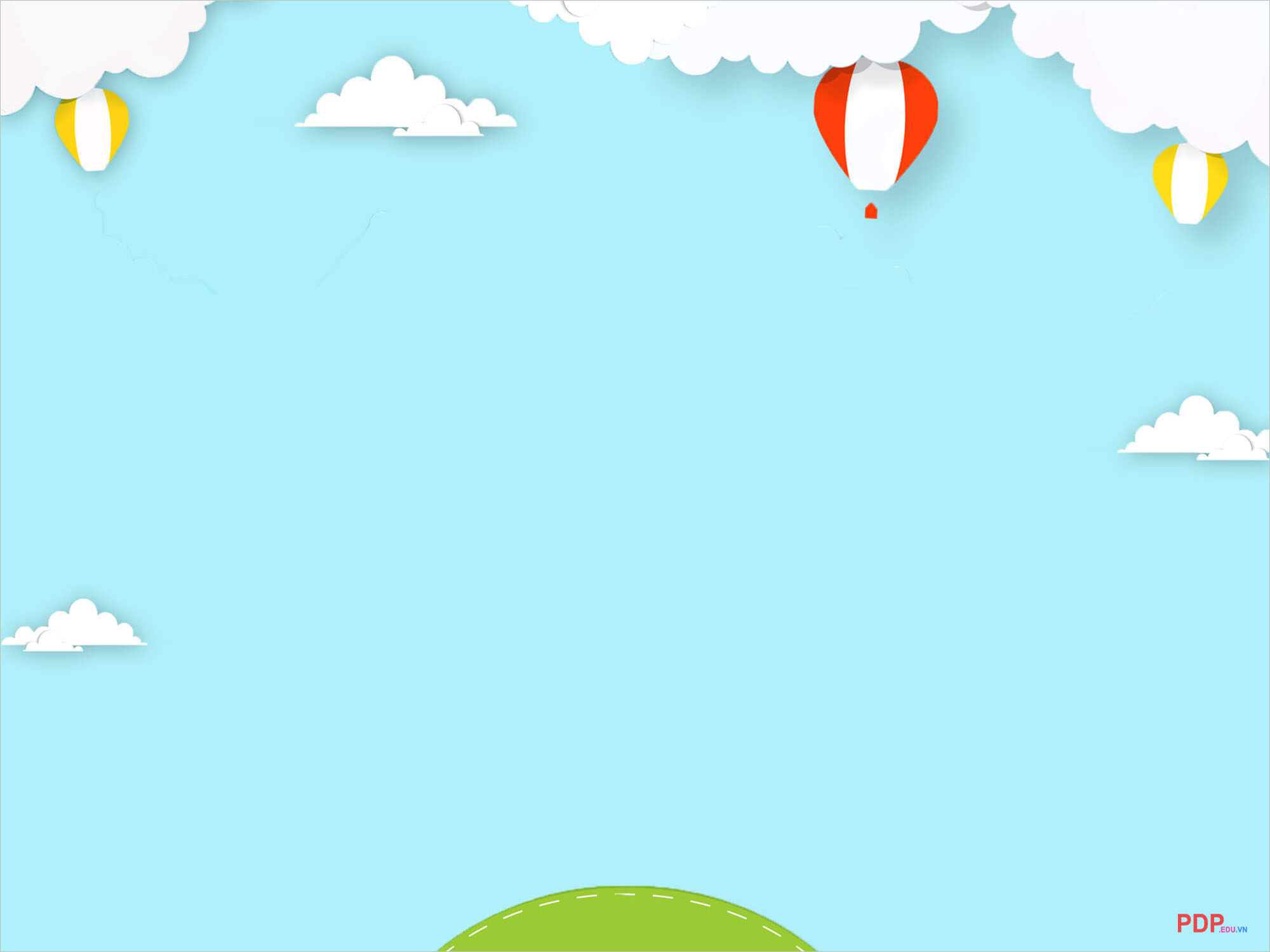 2. KIẾN TẠO KIẾN THỨC- KĨ NĂNG
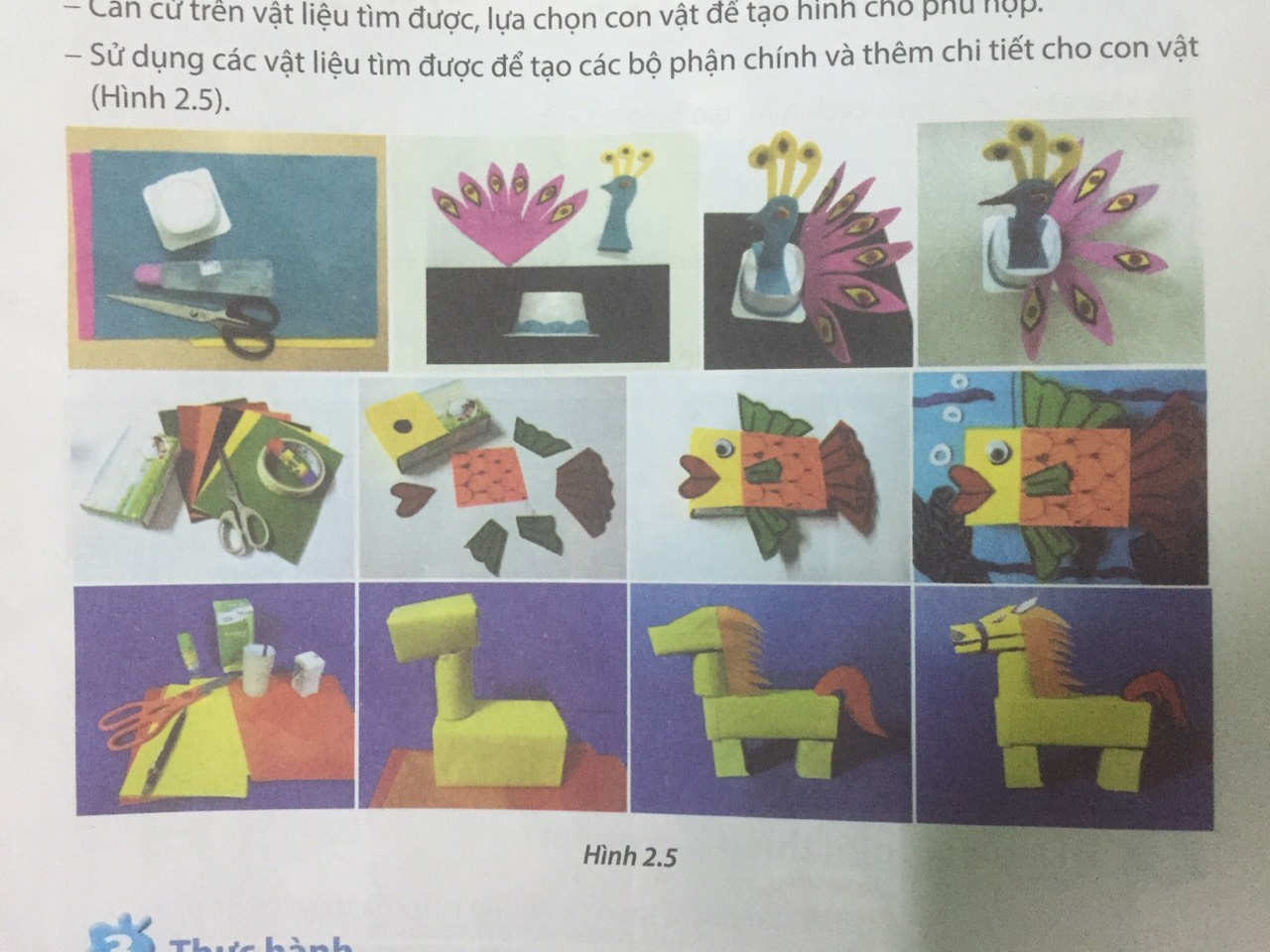 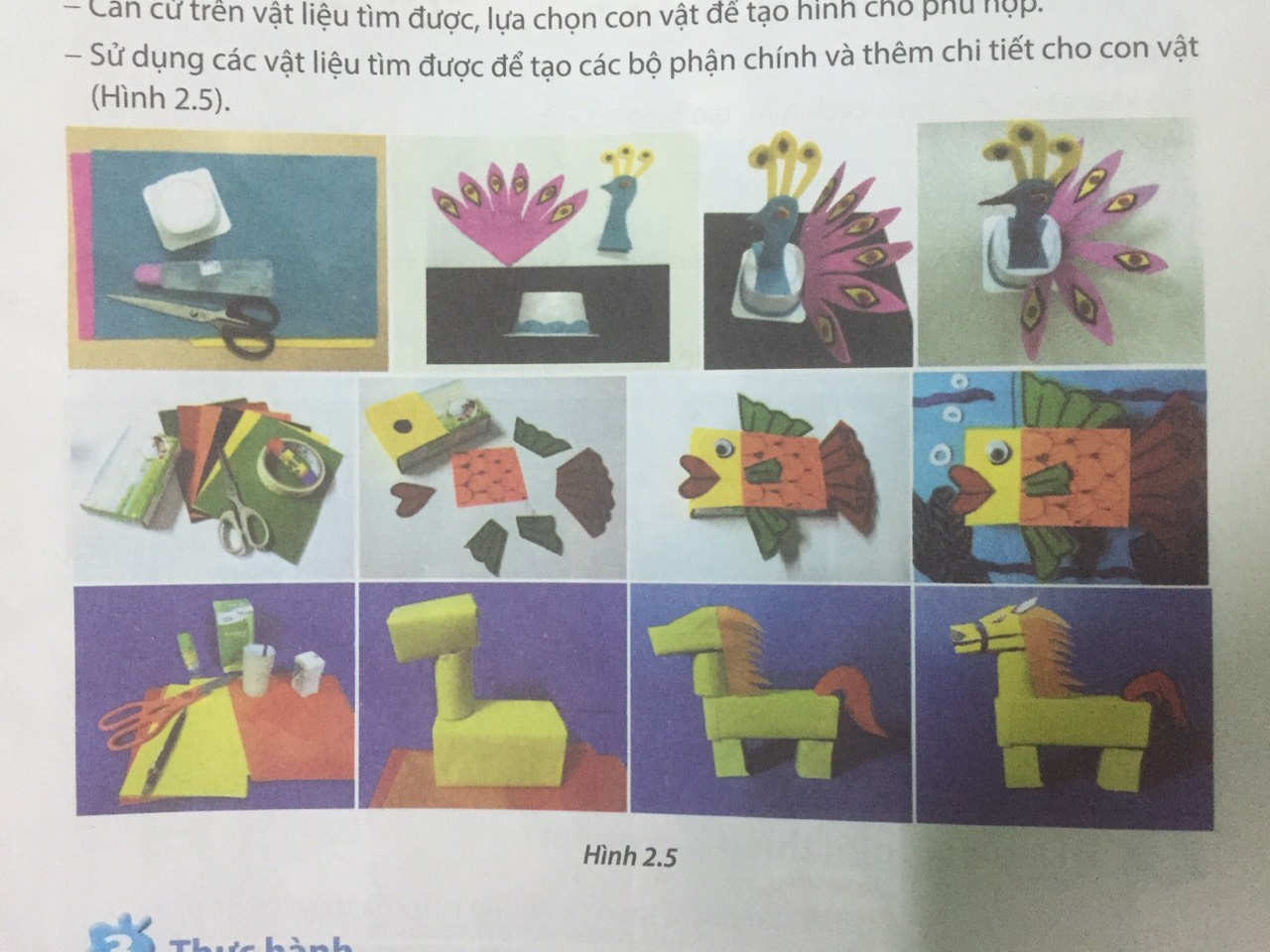 BƯỚC 1: CĂN CỨ TRÊN VẬT LIỆU TÌM ĐƯỢC, LỰA CHỌN CON VẬT ĐỂ TẠO HÌNH CHO PHÙ HỢP
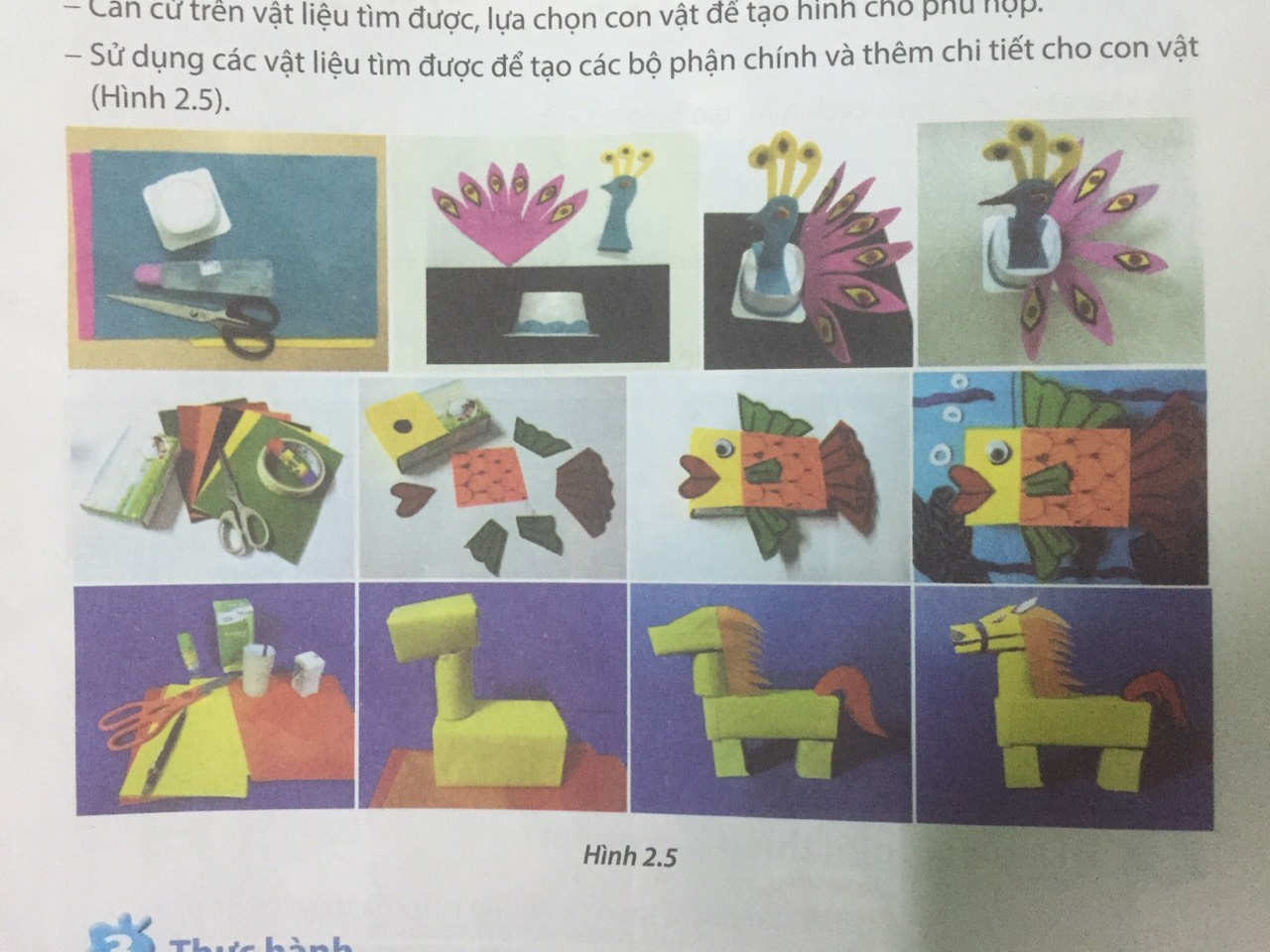 BƯỚC 2: TẠO CÁC BỘ PHẬN CHÍNH CHO CON VẬT
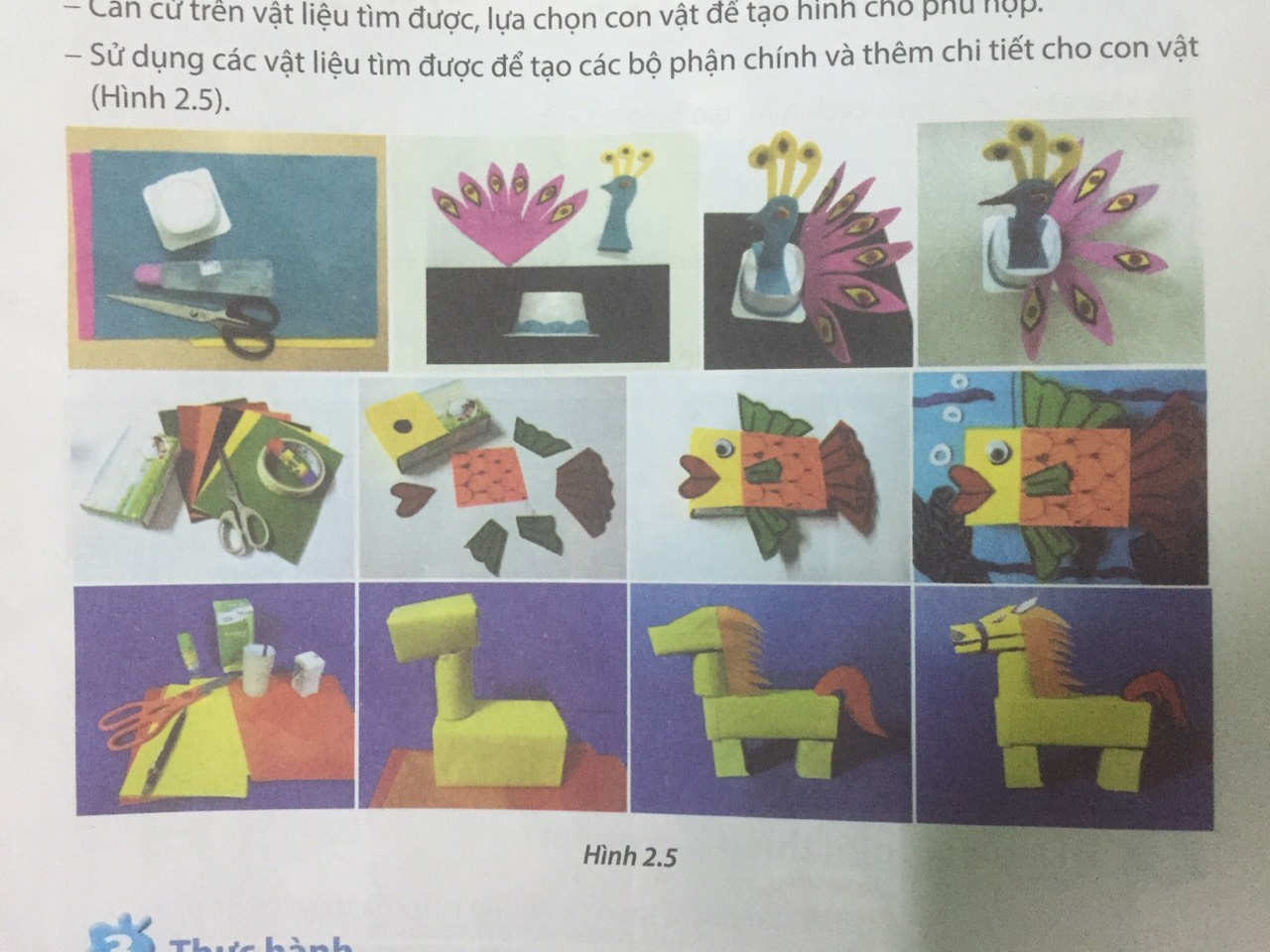 BƯỚC 3: THÊM CHI TIẾT CHO CON VẬT
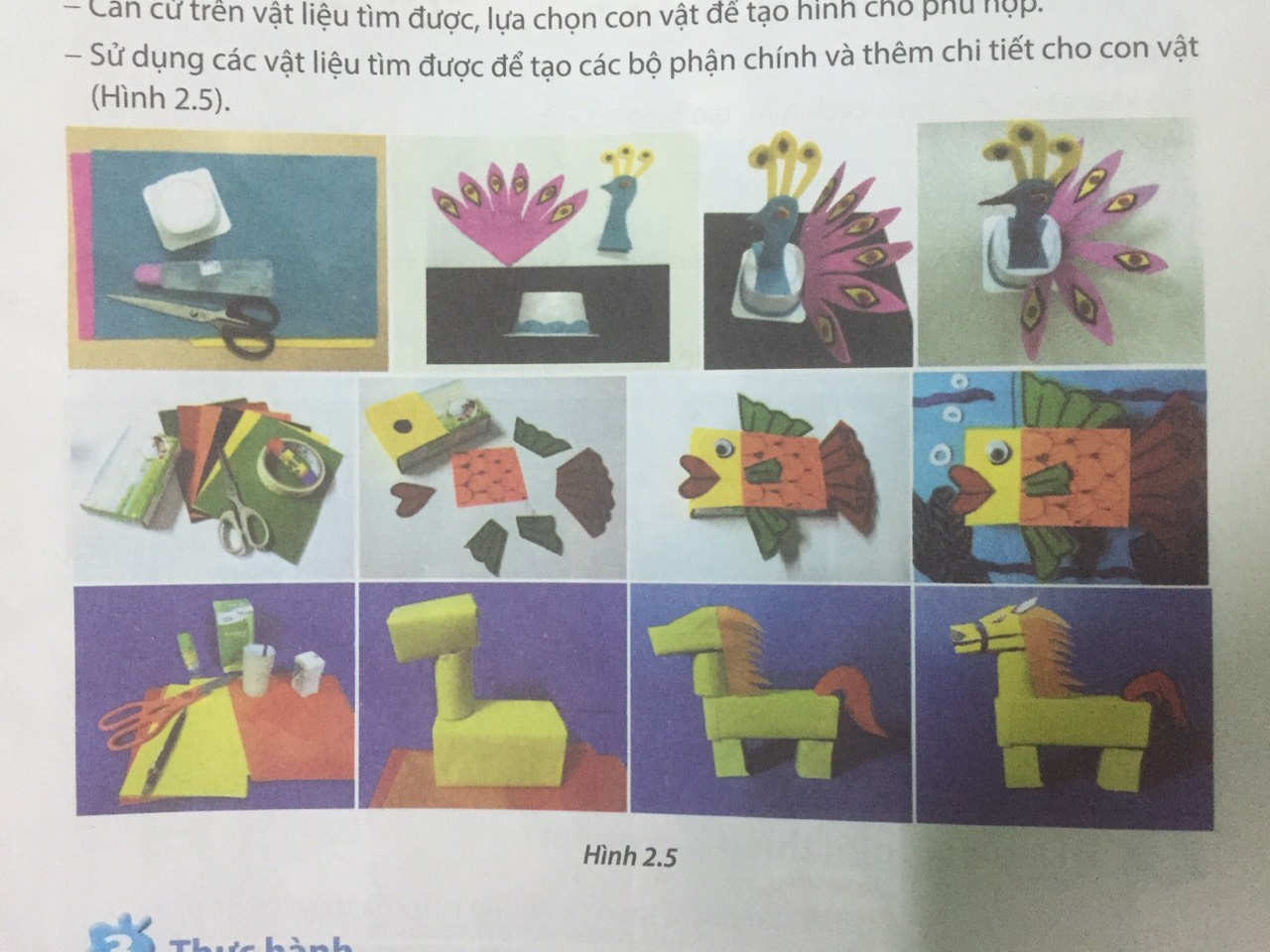 BƯỚC 4: HOÀN CHỈNH SẢN PHẨM
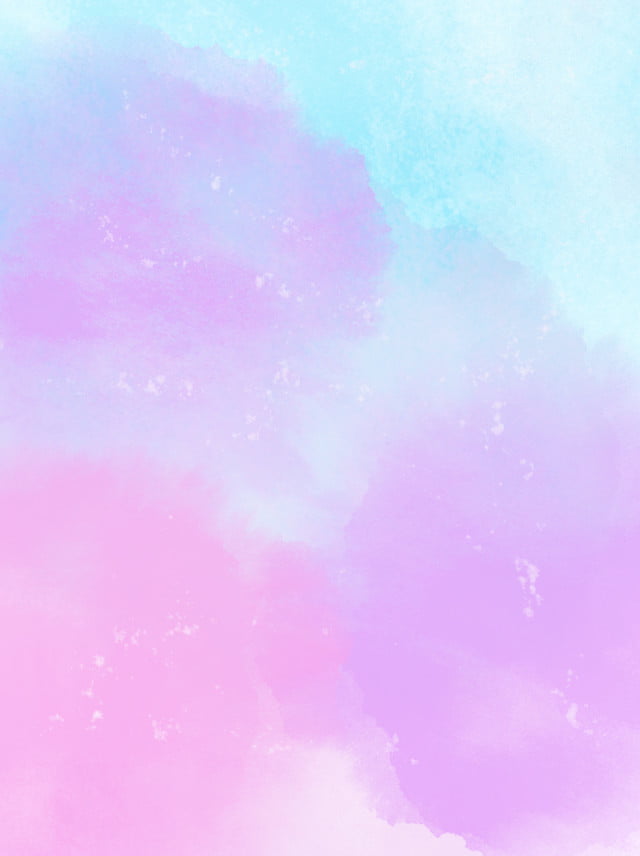 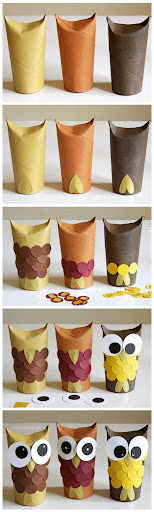 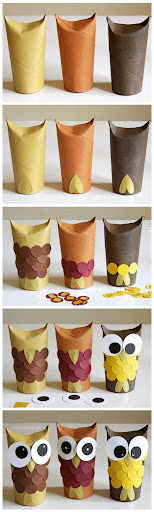 2
1
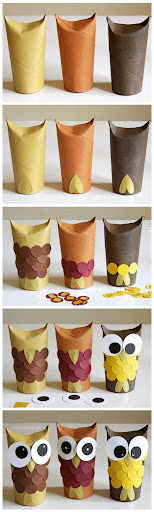 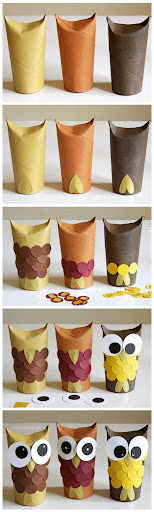 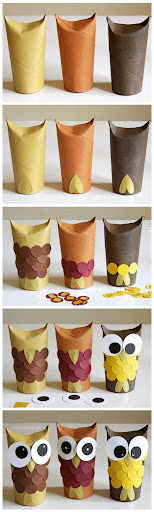 4
3
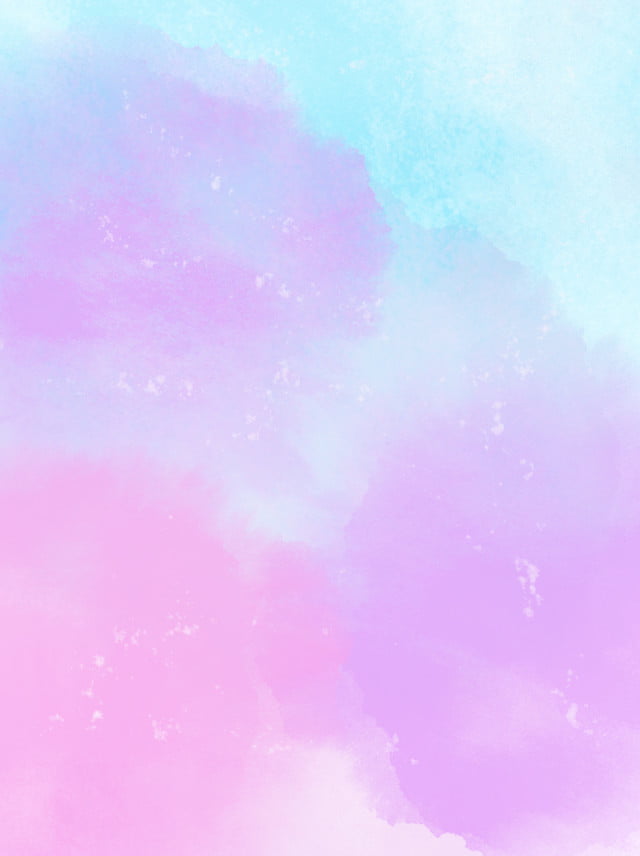 Sản phẩm tham khảotham khảo
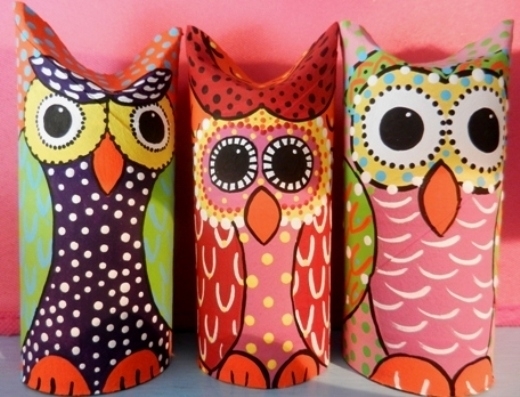 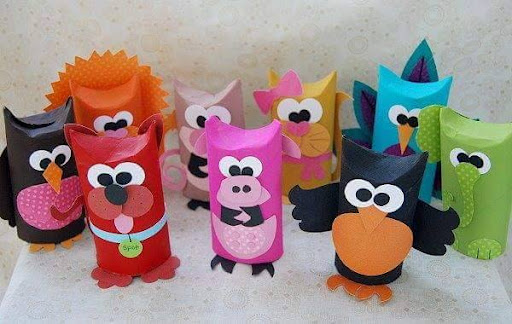 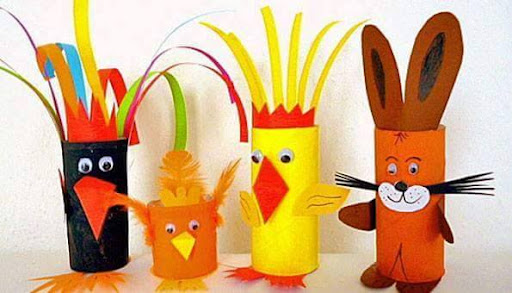 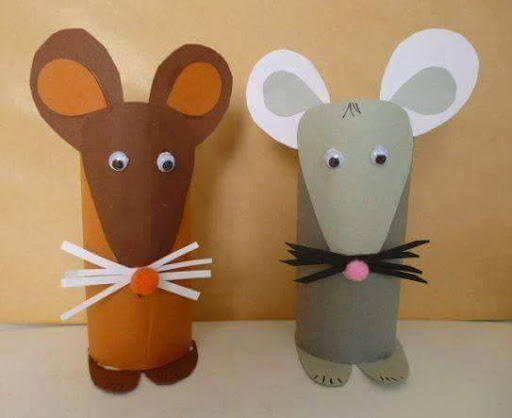 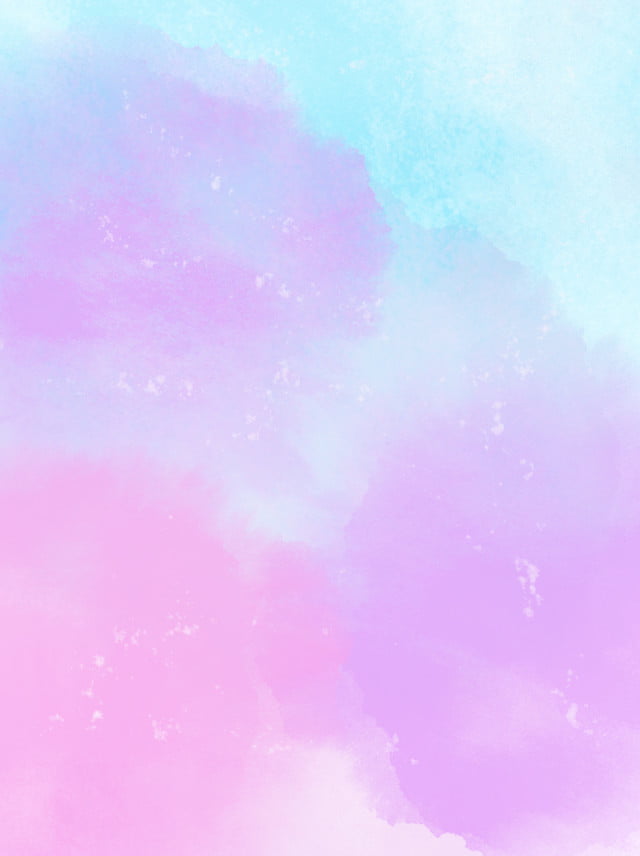 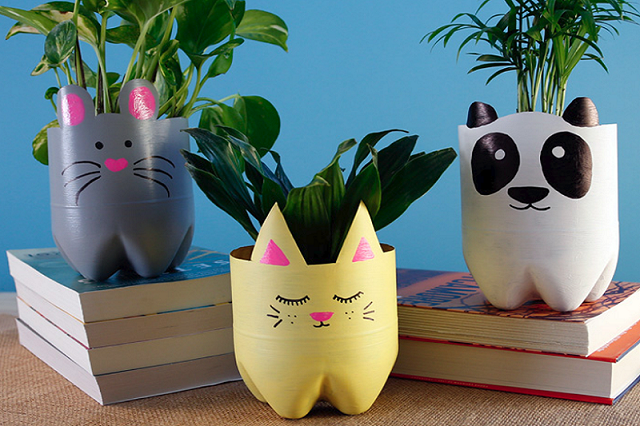 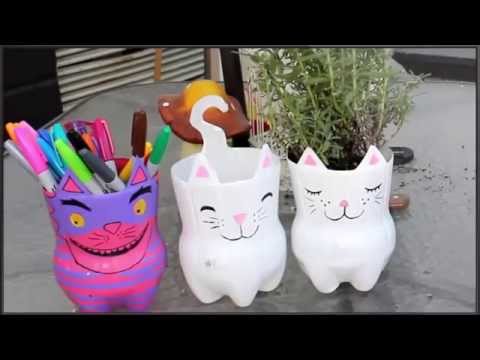 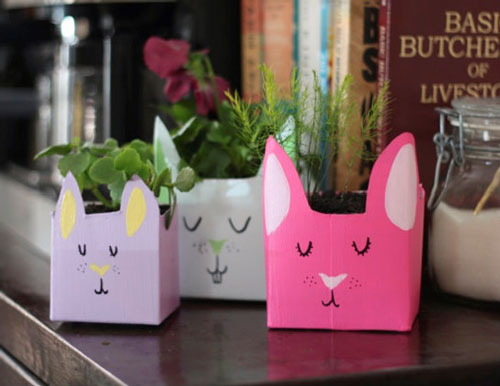 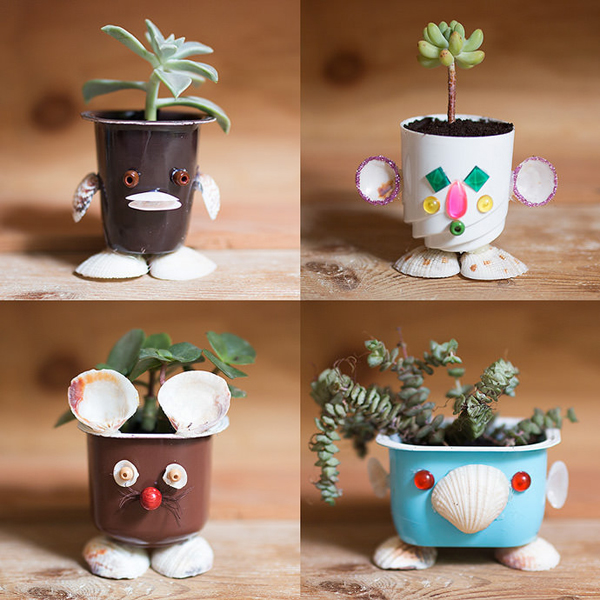 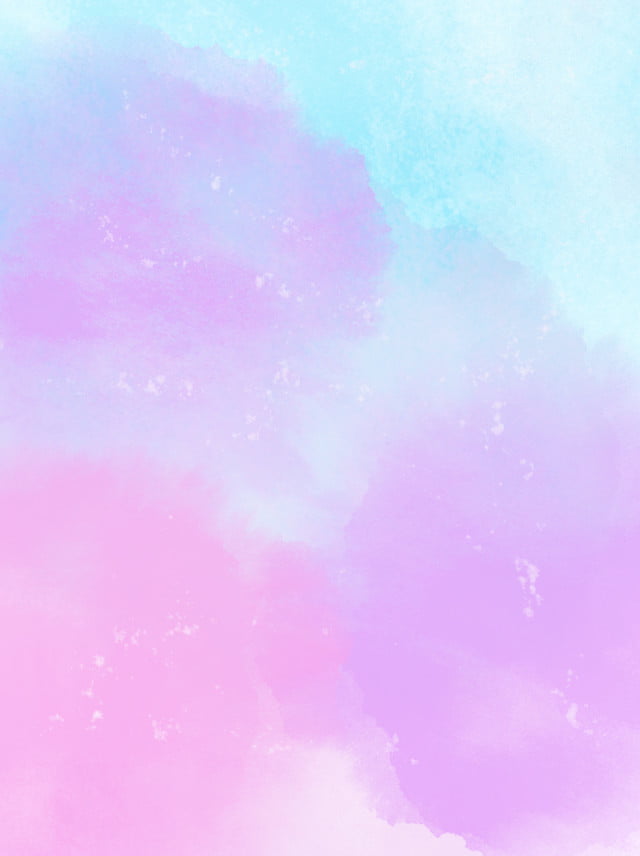 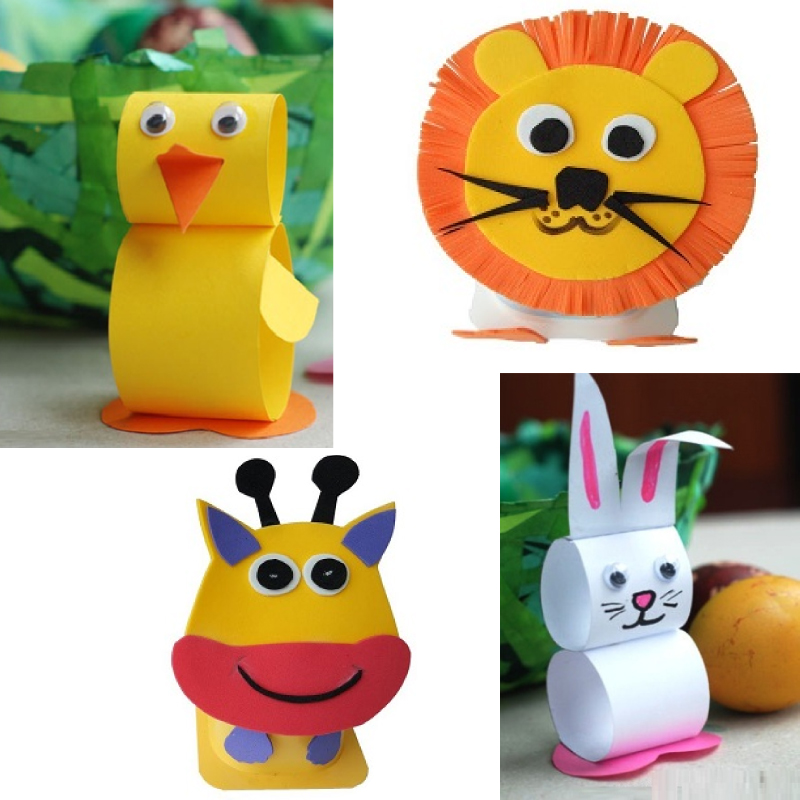 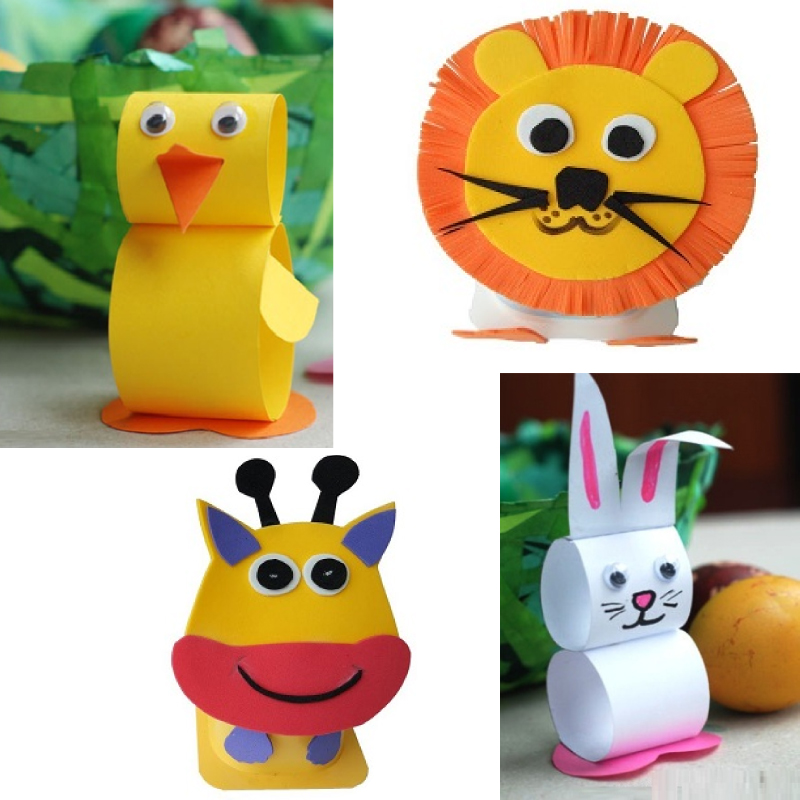 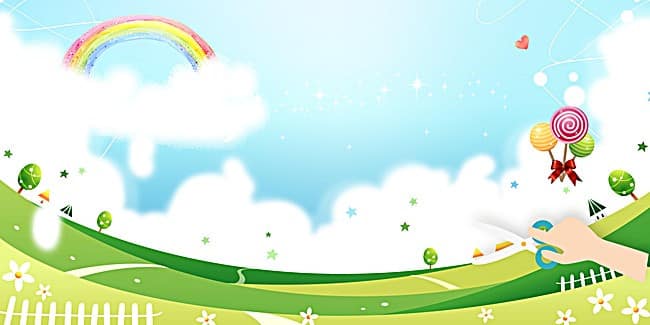 3. LUYỆN TẬP – SÁNG TẠO
Em hãy tạo dáng con vật bằng vỏ hộp theo ý thích .
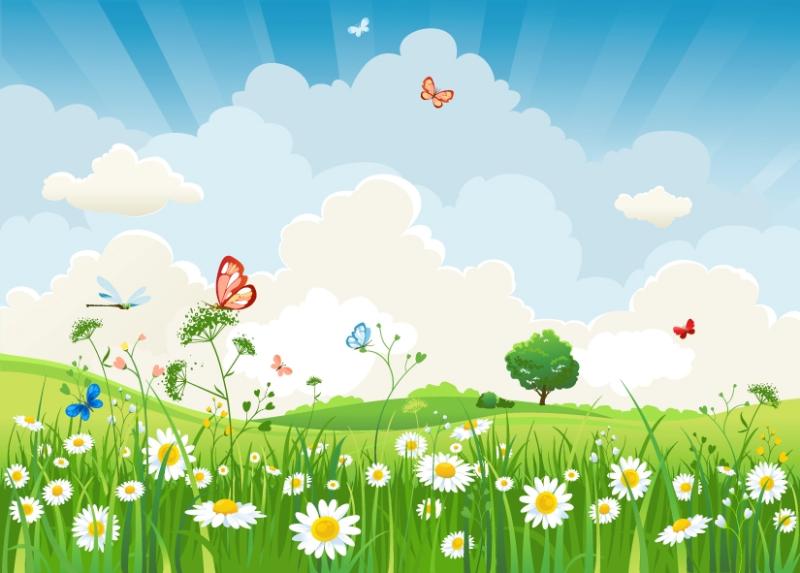 4. PHÂN TÍCH – ĐÁNH GIÁ
+ Hãy chia sẻ về sản phẩm của mình với bố mẹ và người thân trong gia đình nhé.
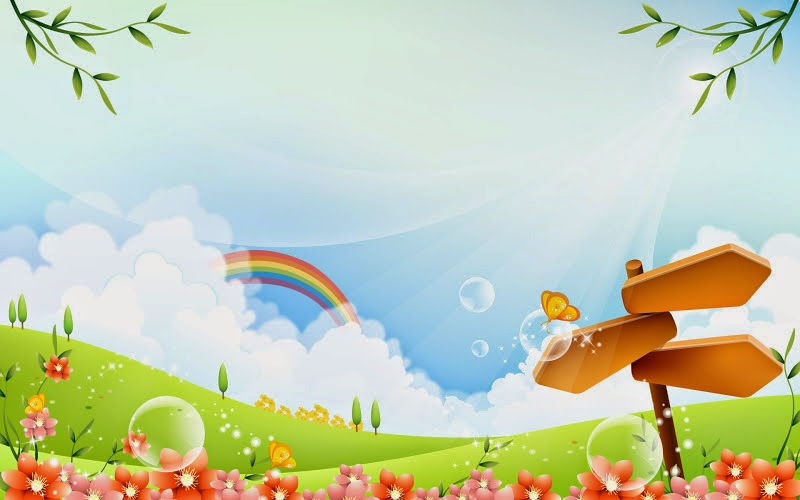 5. VẬN DỤNG – PHÁT TRIỂN
Tạo môi trường sống cho các con vật, trưng bày góc học tập
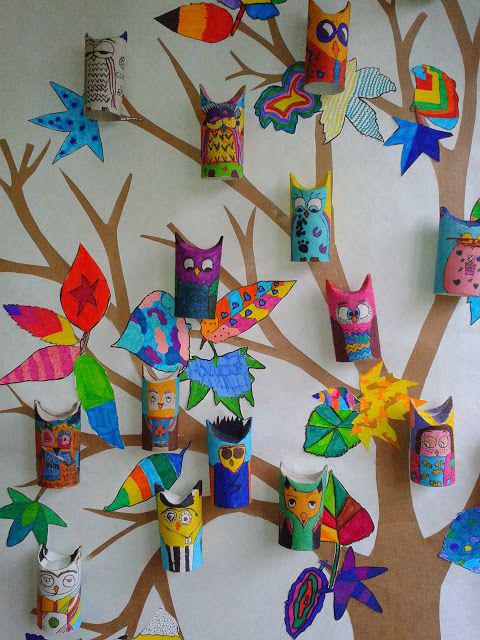 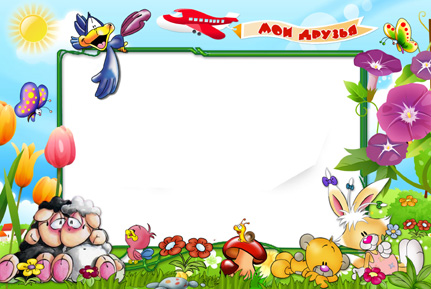 DẶN DÒ
Các em nhớ lưu giữ lại sản phẩm của mình.
Chúc các em làm bài thật tốt và nhớ nhờ bố mẹ chụp lại sản phẩm và  gửi cho thầy, cô giáo nhé !
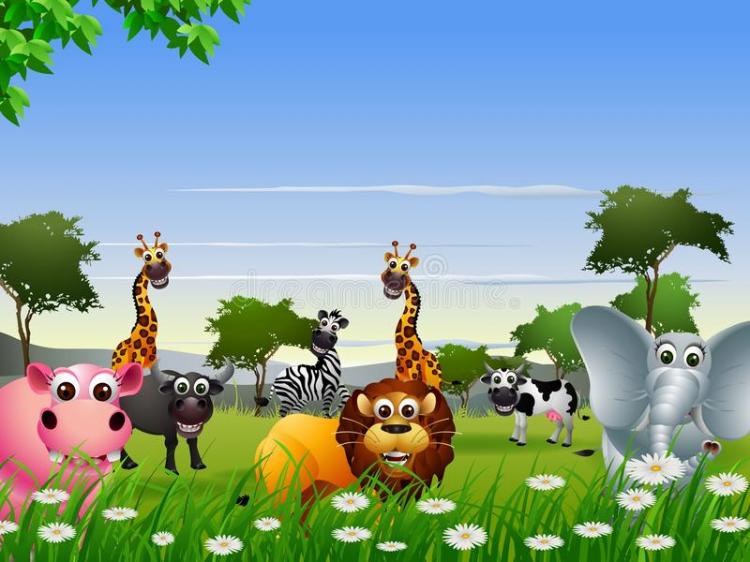 XIN CHÀO VÀ HẸN GẶP LẠI CÁC EM!